250. Señor Jesús, Me Entrego A Ti
Señor Jesús, me entrego a Ti,
Me entrego en verdad;
Tu Espíritu me reveló la gran necesidad.

Coro:
Envía, envíame, Señor,
La mies es mucha y grande la labor.
Mas constreñido por tu amor
Quiero servirte, buen Salvador.
2. Amigos quieren impedir
Que yo me entregue hoy,
Mas Cristo su promesa da, “Contigo siempre estoy”.

Coro:
Envía, envíame, Señor,
La mies es mucha y grande la labor.
Mas constreñido por tu amor
Quiero servirte, buen Salvador.
3. Ningún placer jamás habrá
Mayor que proclamar
El Evangelio de su amor, el mundo por salvar.

Coro:
Envía, envíame, Señor,
La mies es mucha y grande la labor.
Mas constreñido por tu amor
Quiero servirte, buen Salvador.
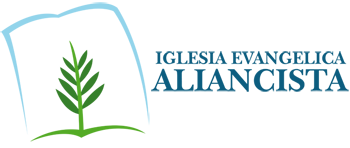